Оценочные процедуры по оценке качества образования               в Приморском крае в 2024 году
Оценочные процедуры по оценке качества образования в Приморском крае в 2024 году
Центром мониторинговых исследований по результатам проведения оценочных процедур в 2024 году подготовлен анализ данных, который представлен в следующих информационно-статистических справках, опубликованных на сайте ПК ИРО:
1. Анализ распределения баллов по ОГЭ, ЕГЭ в 2022-2024 гг.
2. Результаты ОГЭ, ЕГЭ за 2022-2024 гг.
3. Участники ОГЭ, ЕГЭ по муниципальным образованиям и образовательным организациям в 2022-2024 гг.
4. Усвоенные элементы содержания по результатам проведения в 2022-2024 годах государственной итоговой аттестации (ОГЭ, ЕГЭ) по русскому языку, математике базовой, математике профильной, физике, химии, биологии, истории, географии, английскому языку, обществознанию, литературе, информатике.
Оценочные процедуры по оценке качества образования в Приморском крае в 2024 году
5. Усвоенные элементы содержания по результатам проведения в 2022-2024 годах Всероссийских проверочных работ по биологии, географии, истории, математике, обществознанию, русскому языку, физике, химии.
6. Аналитическая справка по результатам проведения трех диагностических работ (октябрь 2023 года, январь 2024 года, апрель 2024 года) по математике базовой, математике профильной, русскому языку, физике, биологии, химии.
7. Результаты ГИА в дополнительные (президентские) дни по предметам в 2024 году.
8. Анализ результатов ГИА-9 в Приморском крае в 2024 году.
9. Анализ результатов ГИА-11 в Приморском крае в 2024 году.
Оценочные процедуры по оценке качества образования в Приморском крае в 2024 году
ГИА-11
Основной период
Численность участников ГИА-11 в 2024 году
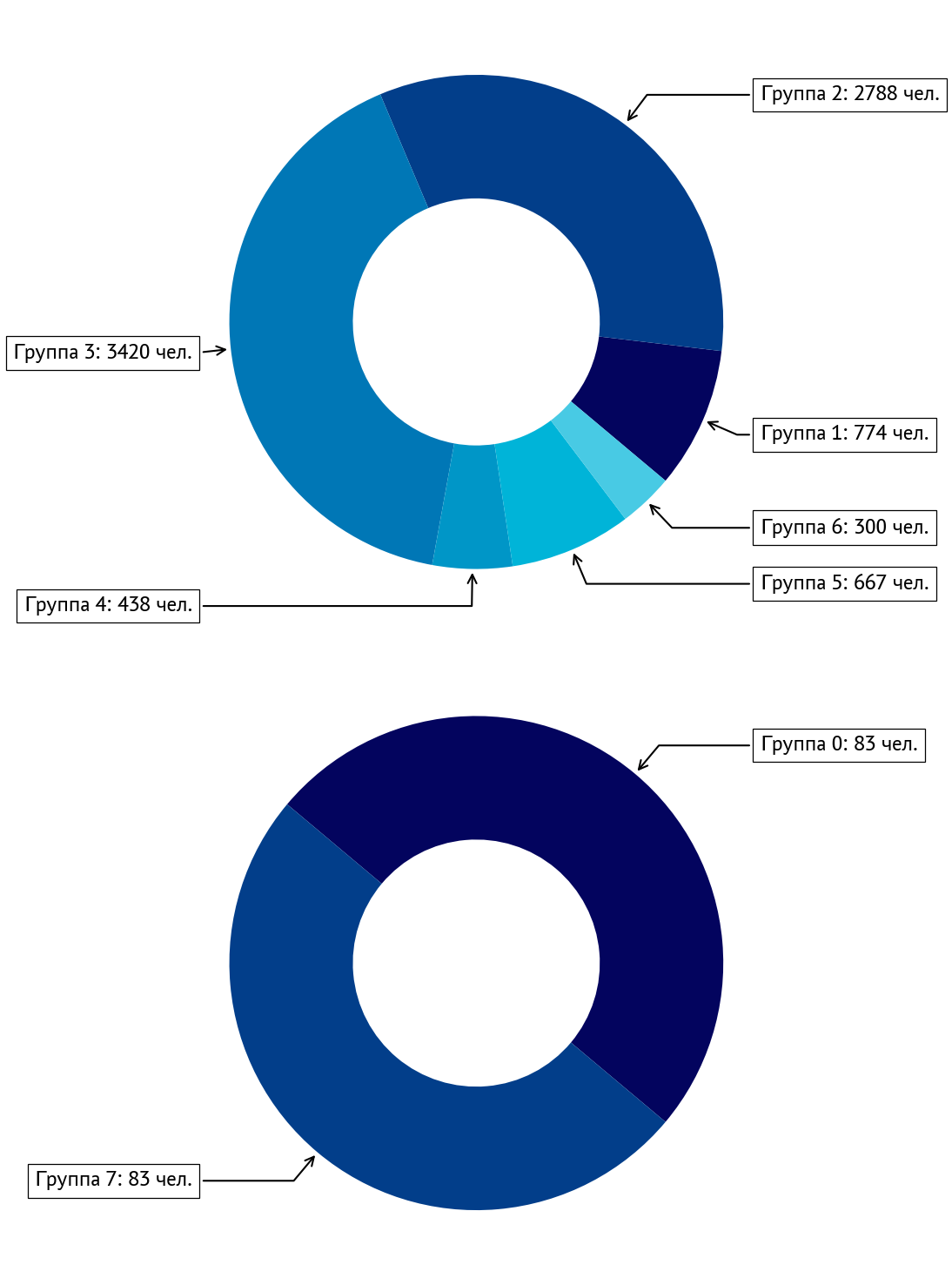 Численность ВТГ по группам ОО
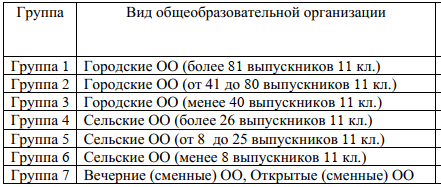 По официальным данным ФГБУ «ФЦТ»
Численность участников в форме ГИА-11, имеющих действующие результаты
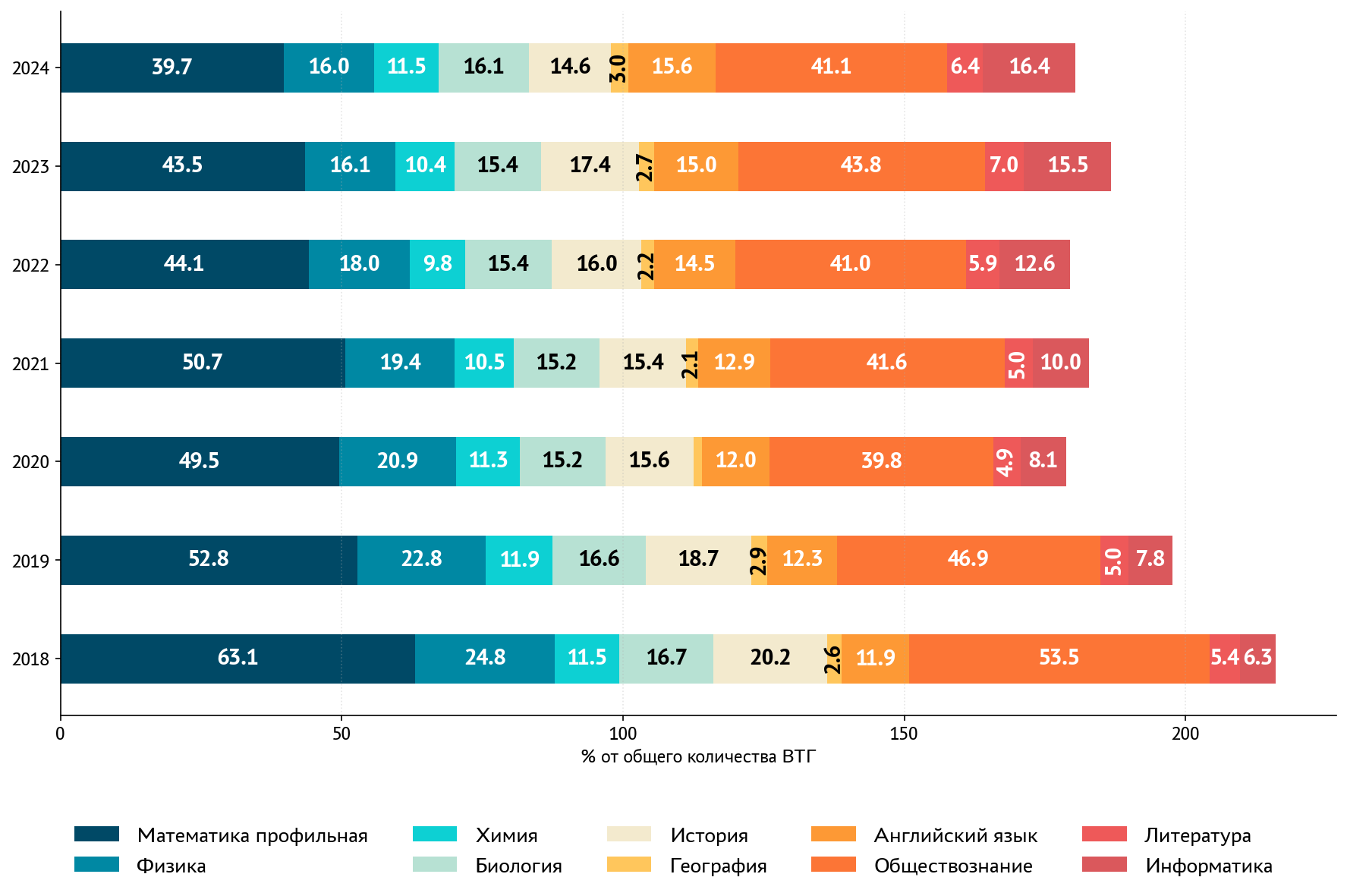 Диаграммы сформированы на основании данных             о выборе предметов ВТГ по годам в процентах от общего количества ВТГ
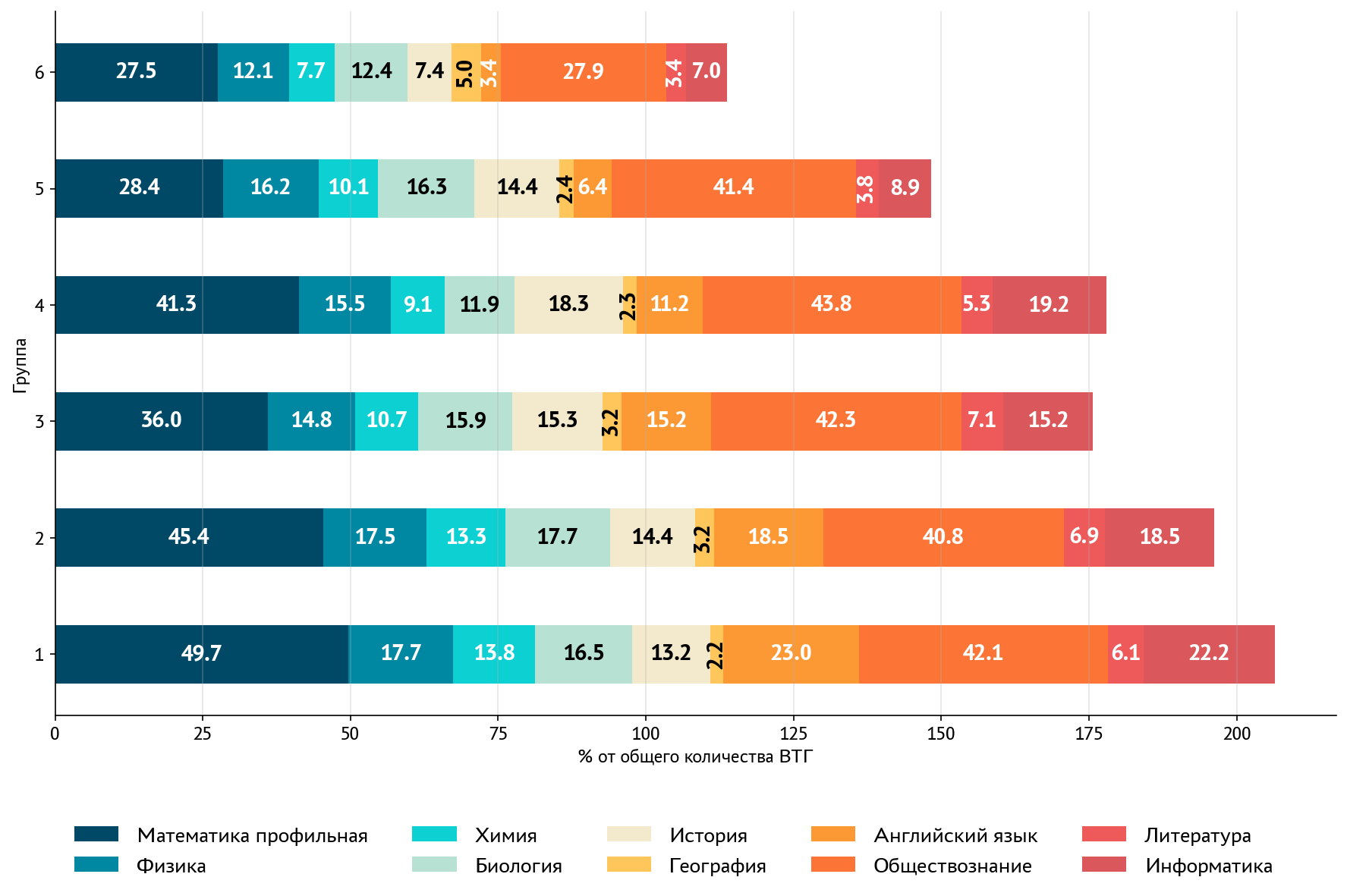 Диаграмма выбора предметов в разрезе групп школ
По официальным данным ФГБУ «ФЦТ»
Количество выпускников ГИА-11 средних общеобразовательных школ                      по учебным предметам
Сравнение среднего балла ГИА-11 по предметам в Приморском крае и по России
Разница между средним баллом ЕГЭ-2024 по предметам в Приморском крае и по России
Динамика среднего балла ЕГЭ по предметам в Приморском крае за три года
Оценочные процедуры по оценке качества образования в Приморском крае в 2024 году
Русский язык
Результаты ниже минимального порога по русскому языку наблюдаются в 11 муниципалитетах:Партизанский ГО – 4, 62%Ханкайский МО – 1,75%Михайловский МР  1,65%Красноармейский МР – 1,20%Лесозаводский – 1,07%Уссурийский ГО – 0,78%Артемовский ГО – 0,69%Дальнереченский ГО – 0,67%Владивосток – 0,57%Дальнегорский ГО – 0,57%Находкинский ГО – 0,43%
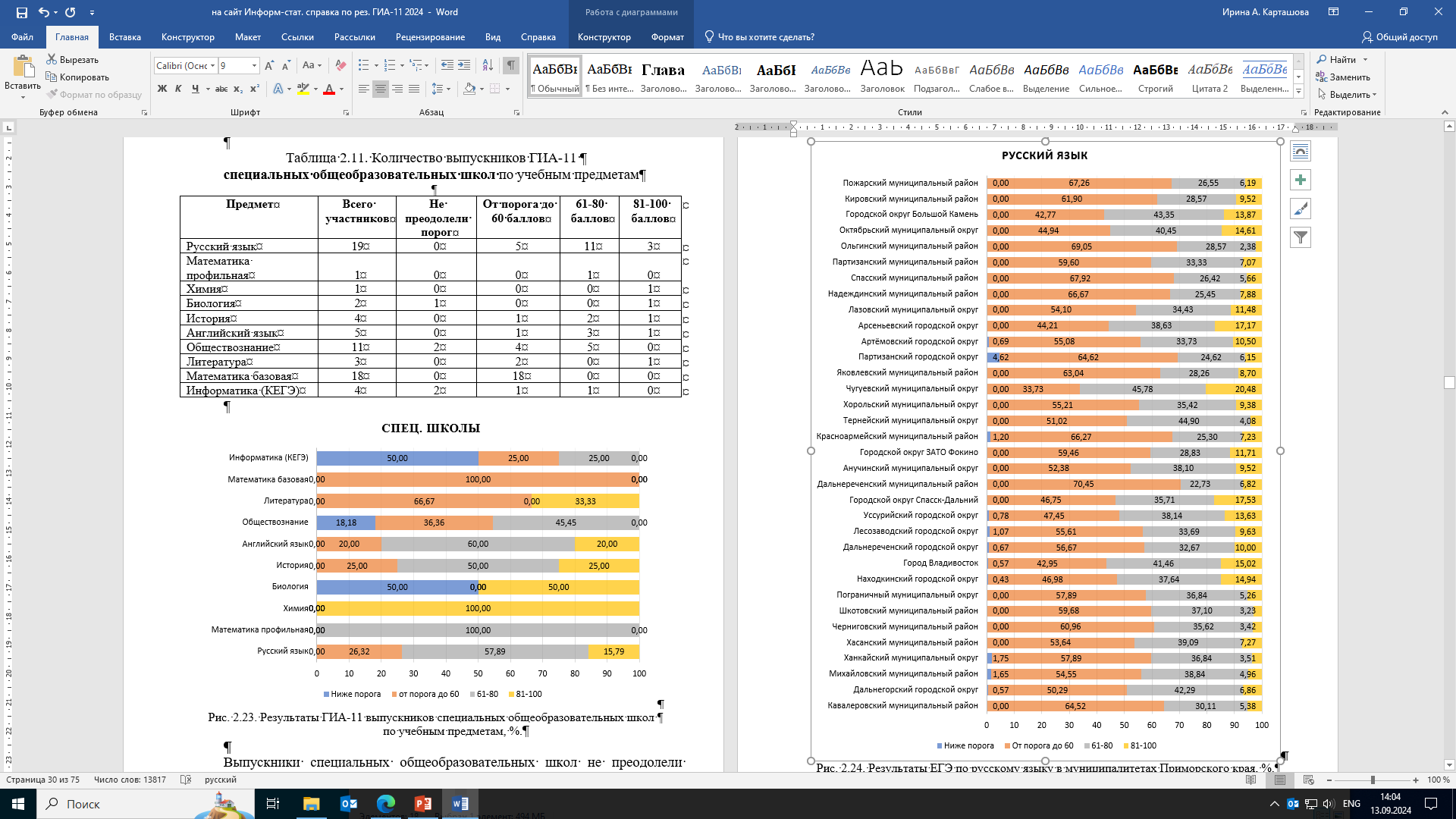 Результаты ГИА-11 по АТЕ, русский язык
Рекомендации по совершенствованию преподавания учебных предметов для всех обучающихся, а также по организации дифференцированного обучения школьников с разным уровнем предметной подготовки (по результатам САО ЕГЭ 2024) https://pkiro.ru/education-quality/sistema-monitoringa-kachestva-dopolnitelnogo-professionalnogo-obrazovaniya-pedagogicheskih-rabotnikov/
Перечень ОО, продемонстрировавших наиболее низкие результаты ГИА-11 по русскому языку
Для выделения перечня ОО, продемонстрировавших наиболее низкие результаты ЕГЭ по учебным предметам выбирается от 5 до 15% от общего числа ОО,  в которых: – доля участников ЕГЭ, не достигших минимального балла, имеет максимальные значения по сравнению с другими ОО;– доля участников ЕГЭ, получивших от 61 до 100 баллов, имеет минимальные значения по сравнению с другими ОО.Сравнение результатов проводится при условии количества участников ЕГЭ от ОО по учебному предмету не менее 10.
Динамика ОО с понижением доли за три года по русскому языку
Низкие результаты по заданиям ГИА-11 (базовый уровень). Русский язык
Оценочные процедуры по оценке качества образования в Приморском крае в 2024 году
Математика профильная
Участники, не преодолевшие порог по математике профильной, наблюдаются во всех АТЕ Приморского края, кроме Октябрьского МО, Тернейского МО, Анучинского МО, Пограничного МО и Шкотовского МР).
	Наибольшие доли (более 15%) 
не преодолевших порог отмечены в четырех АТЕ: 
ГО ЗАТО Фокино – 18,60%
Хорольском МО – 17,24%
Партизанском МР  - 17,14%
Михайловском МР  - 16,28%
Результаты ГИА-11 по АТЕ по математике профильной
Рекомендации по совершенствованию преподавания учебных предметов для всех обучающихся, а также по организации дифференцированного обучения школьников с разным уровнем предметной подготовки (по результатам САО ЕГЭ 2024) https://pkiro.ru/education-quality/sistema-monitoringa-kachestva-dopolnitelnogo-professionalnogo-obrazovaniya-pedagogicheskih-rabotnikov/
Перечень ОО, продемонстрировавших наиболее низкие результаты ЕГЭ 
по математике профильной
Для выделения перечня ОО, продемонстрировавших наиболее низкие результаты ЕГЭ по учебным предметам выбирается от 5 до 15% от общего числа ОО,
 в которых: – доля участников ЕГЭ, не достигших минимального балла, имеет максимальные значения по сравнению с другими ОО;– доля участников ЕГЭ, получивших от 61 до 100 баллов, имеет минимальные значения по сравнению с другими ОО.Сравнение результатов проводится при условии количества участников ЕГЭ от ОО по учебному предмету не менее 10.
Динамика ОО с понижением доли за три года                          по математике профильной
Низкие результаты по заданиям ГИА-11 (базовый уровень). Математика профильная
Оценочные процедуры по оценке качества образования в Приморском крае в 2024 году
Физика
Результаты ниже минимального порога по физике наблюдаются в 16 муниципалитетах:
Лазовский МО – 14,29%
Анучинский МО – 14,29%
Яковлевский МР – 12,50%
Партизанский ГО – 10,00%
Черниговский МР – 9,09%
Ханкайский МО – 9,09%
Михайловский МР – 8,33%
Дальнегорский ГО – 8,3%
Надеждинский МР – 7,69%
Хасанский МР – 7,69%
ГО Спасск-Дальний – 6,67%
ГО Фокино – 5,00%
Владивосток – 2,29%
Арсеньев -2,17%
Находкинский ГО – 1,69%
Артемовский ГО – 0,92%
Результаты ГИА-11 по АТЕ по физике
Рекомендации по совершенствованию преподавания учебных предметов для всех обучающихся, а также по организации дифференцированного обучения школьников с разным уровнем предметной подготовки (по результатам САО ЕГЭ 2024) https://pkiro.ru/education-quality/sistema-monitoringa-kachestva-dopolnitelnogo-professionalnogo-obrazovaniya-pedagogicheskih-rabotnikov/
Перечень ОО, продемонстрировавших наиболее низкие результаты ГИА-11                по физике
Для выделения перечня ОО, продемонстрировавших наиболее низкие результаты ЕГЭ по учебным предметам выбирается от 5 до 15% от общего числа ОО,  в которых: – доля участников ЕГЭ, не достигших минимального балла, имеет максимальные значения по сравнению с другими ОО;– доля участников ЕГЭ, получивших от 61 до 100 баллов, имеет минимальные значения по сравнению с другими ОО.Сравнение результатов проводится при условии количества участников ЕГЭ от ОО по учебному предмету не менее 10.
Динамика ОО с понижением доли за три года по физике
Низкие результаты по заданиям ГИА-11 (базовый уровень) Физика
Оценочные процедуры по оценке качества образования в Приморском крае в 2024 году
Обществознание
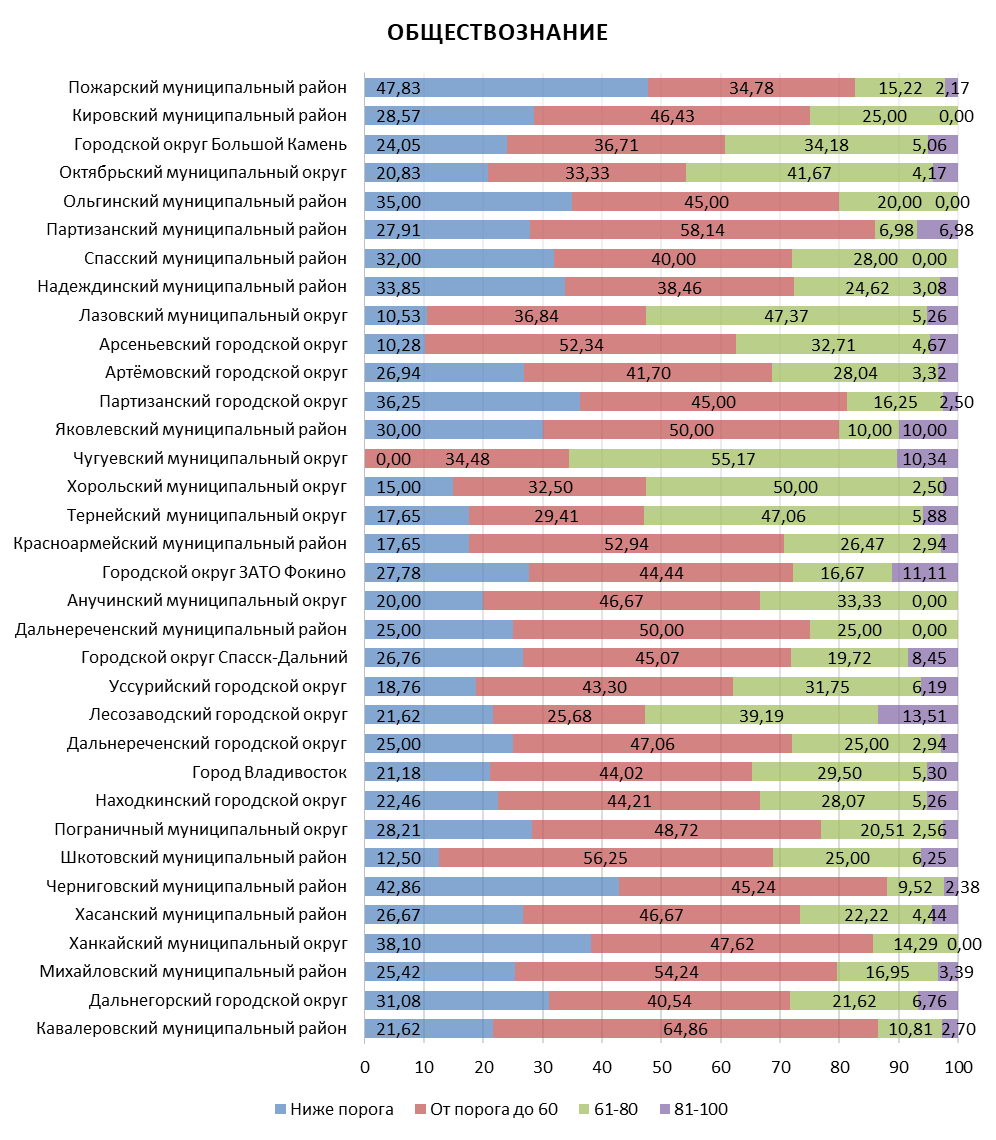 Результаты ниже минимального порога по обществознанию наблюдаются почти во всех муниципалитетах края. Наибольшие доли (более 35%) отмечаются в следующих муниципалитетах:
Пожарский МР – 47,83%
Черниговский МР – 42,86%
Ханкайский МО – 38,1%
Партизанский ГО – 36,25%
Результаты ГИА-11 по АТЕ по  обществознанию
Рекомендации по совершенствованию преподавания учебных предметов для всех обучающихся, а также по организации дифференцированного обучения школьников с разным уровнем предметной подготовки (по результатам САО ЕГЭ 2024) https://pkiro.ru/education-quality/sistema-monitoringa-kachestva-dopolnitelnogo-professionalnogo-obrazovaniya-pedagogicheskih-rabotnikov/
Перечень ОО, продемонстрировавших наиболее низкие результаты ЕГЭ по обществознанию
Для выделения перечня ОО, продемонстрировавших наиболее низкие результаты ЕГЭ по учебным предметам выбирается от 5 до 15% от общего числа ОО,  в которых: – доля участников ЕГЭ, не достигших минимального балла, имеет максимальные значения по сравнению с другими ОО;– доля участников ЕГЭ, получивших от 61 до 100 баллов, имеет минимальные значения по сравнению с другими ОО.Сравнение результатов проводится при условии количества участников ЕГЭ от ОО по учебному предмету не менее 10.
Динамика ОО с понижением доли выполнения заданий за три года по обществознанию
Низкие результаты по заданиям ГИА-11. Обществознание
Индекс результатов ГИА-11по гуманитарному направлению (обществознание) по АТЕ
Индекс результатов - доля баллов участников ЕГЭ по трем предметам профильного направления (русский язык, математика профильного уровня, обществознание) от суммы всех баллов по группе этих предметов. В среднем недостаточный (<60%) для поступления в ВУЗ индекс результатов наблюдается в четырех муниципалитетах:
Пожарский МР – 45,99%
Партизанский МР – 51,86%
Дальнегорский ГО – 54,01%
Черниговский МР – 55,14%
Оценочные процедуры по оценке качества образования в Приморском крае в 2024 году
Информатика
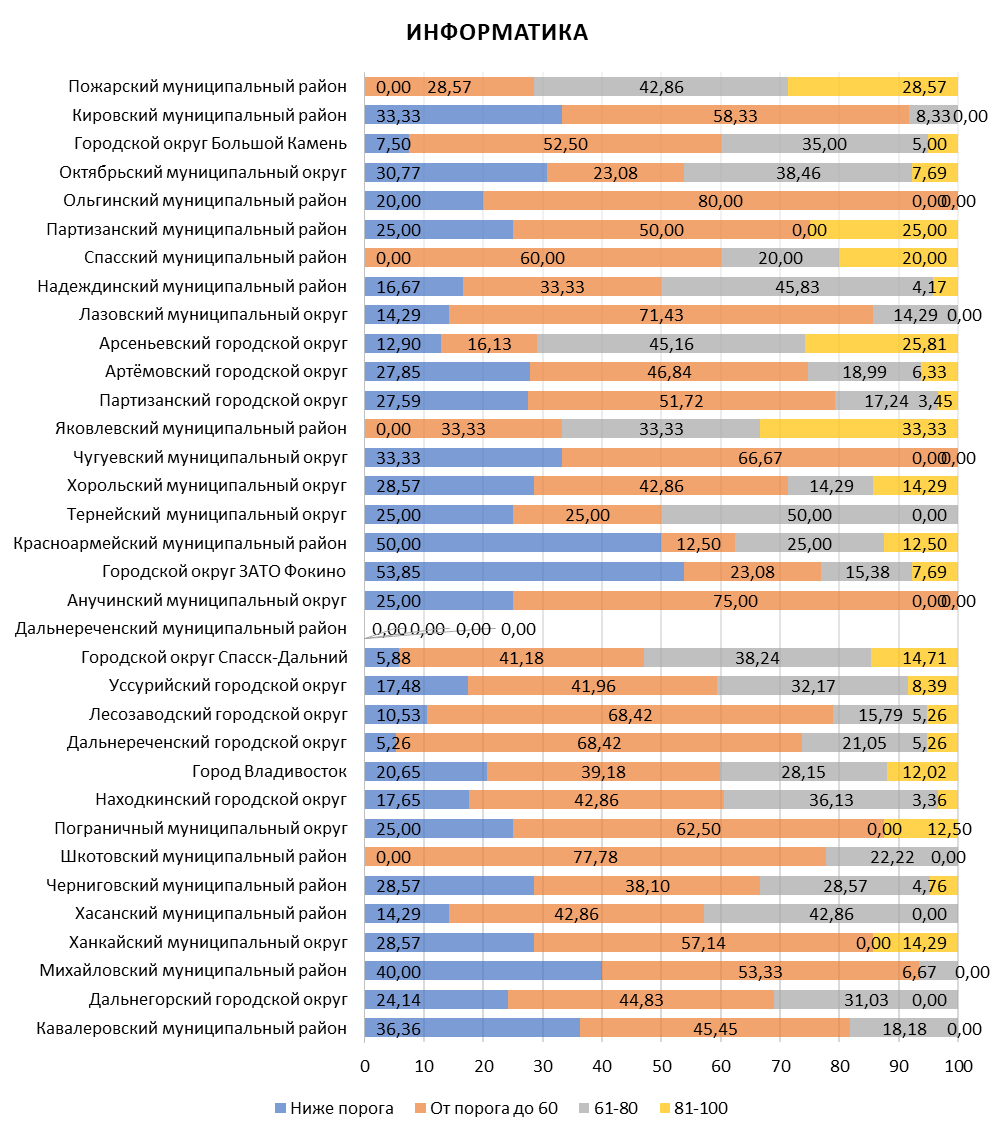 Результаты ниже минимального порога по информатике наблюдаются в 29 муниципалитетах края. В 7 АТЕ края этот показатель превышает 30%:
ГО ЗАТО Фокино – 53,85% 
Красноармейский МР – 50%
Михайловский МР – 40%
Кавалеровский МР – 36,36%
Кировский МР – 33,33%
Чугуевский МО – 33,33%
Октябрьский МО – 30,77%
Результаты ГИА-11 по АТЕ, предмет Информатика
Рекомендации по совершенствованию преподавания учебных предметов для всех обучающихся, а также по организации дифференцированного обучения школьников с разным уровнем предметной подготовки (по результатам САО ЕГЭ 2024) https://pkiro.ru/education-quality/sistema-monitoringa-kachestva-dopolnitelnogo-professionalnogo-obrazovaniya-pedagogicheskih-rabotnikov/
Перечень ОО, продемонстрировавших наиболее низкие результаты ЕГЭ 
по информатике
Для выделения перечня ОО, продемонстрировавших наиболее низкие результаты ЕГЭ по учебным предметам выбирается от 5 до 15% от общего числа ОО,  в которых: – доля участников ЕГЭ, не достигших минимального балла, имеет максимальные значения по сравнению с другими ОО;– доля участников ЕГЭ, получивших от 61 до 100 баллов, имеет минимальные значения по сравнению с другими ОО.Сравнение результатов проводится при условии количества участников ЕГЭ от ОО по учебному предмету не менее 10.
Динамика ОО с понижением доли выполнения заданий за три года, предмет Информатика ГИА-11
Низкие результаты по заданиям ГИА-11. Информатика
Оценочные процедуры по оценке качества образования в Приморском крае в 2024 году
Химия
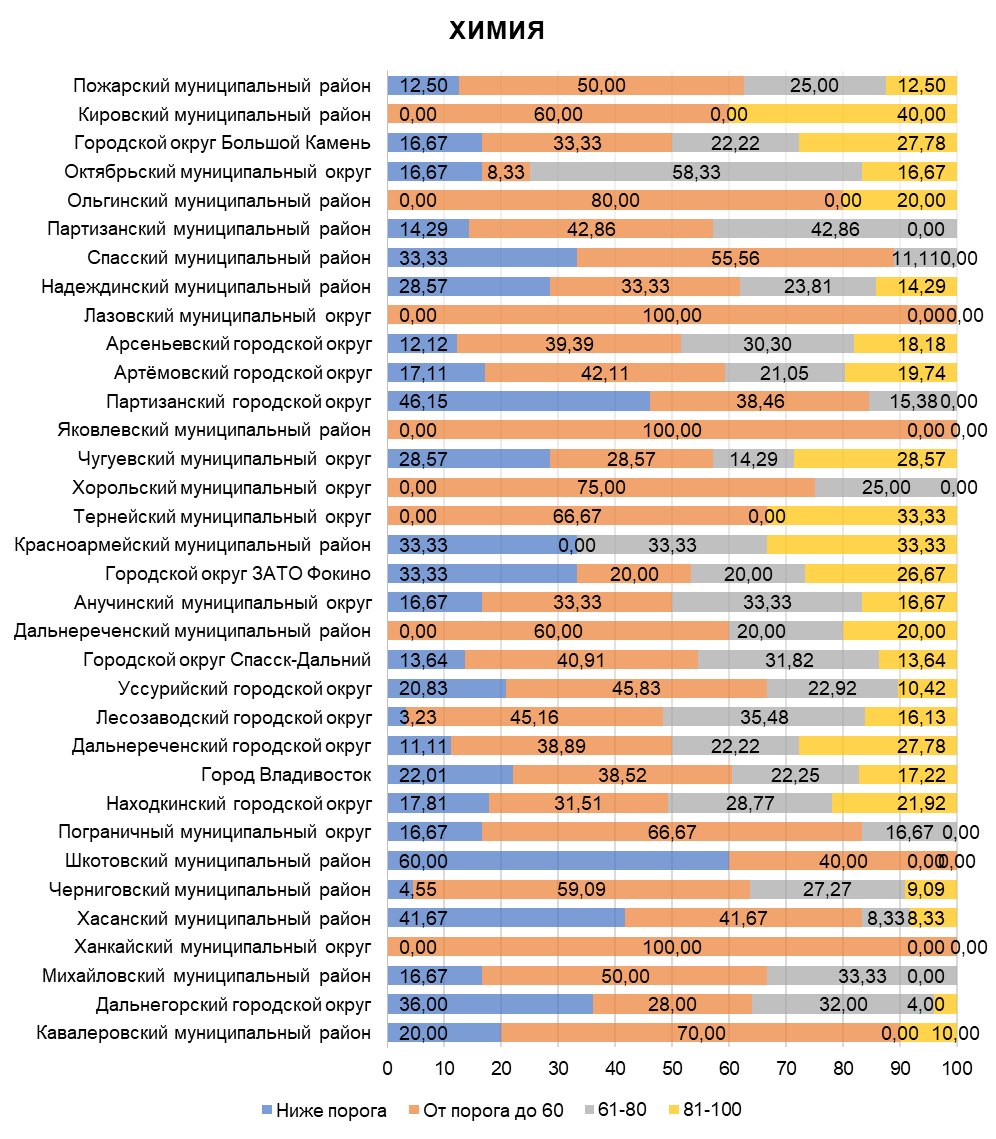 Результаты ниже минимального порога по химии наблюдаются в 26 муниципалитетах края. Наибольшие доли не преодолевших порог наблюдаются в:
Шкотовском МР - 60%
Партизанском ГО - 46,15%
Хасанском МР - 41,67%
Результаты ГИА-11 по АТЕ по химии
Рекомендации по совершенствованию преподавания учебных предметов для всех обучающихся, а также по организации дифференцированного обучения школьников с разным уровнем предметной подготовки (по результатам САО ЕГЭ 2024) https://pkiro.ru/education-quality/sistema-monitoringa-kachestva-dopolnitelnogo-professionalnogo-obrazovaniya-pedagogicheskih-rabotnikov/
Перечень ОО, продемонстрировавших наиболее низкие результаты ЕГЭ по химии
Для выделения перечня ОО, продемонстрировавших наиболее низкие результаты ЕГЭ по учебным предметам выбирается от 5 до 15% от общего числа ОО,  в которых: – доля участников ЕГЭ, не достигших минимального балла, имеет максимальные значения по сравнению с другими ОО;– доля участников ЕГЭ, получивших от 61 до 100 баллов, имеет минимальные значения по сравнению с другими ОО.Сравнение результатов проводится при условии количества участников ЕГЭ от ОО по учебному предмету не менее 10.
Динамика ОО с понижением доли выполнения заданий за три года, предмет Химия ГИА-11
Низкие результаты по заданиям ГИА-11. Химия
Оценочные процедуры по оценке качества образования в Приморском крае в 2024 году
ГИА-9 
Основной период
Количество участников ГИА -9 по учебным предметам по категориям
По официальным данным ФГБУ «ФЦТ»
Выбор предметов ГИА-9
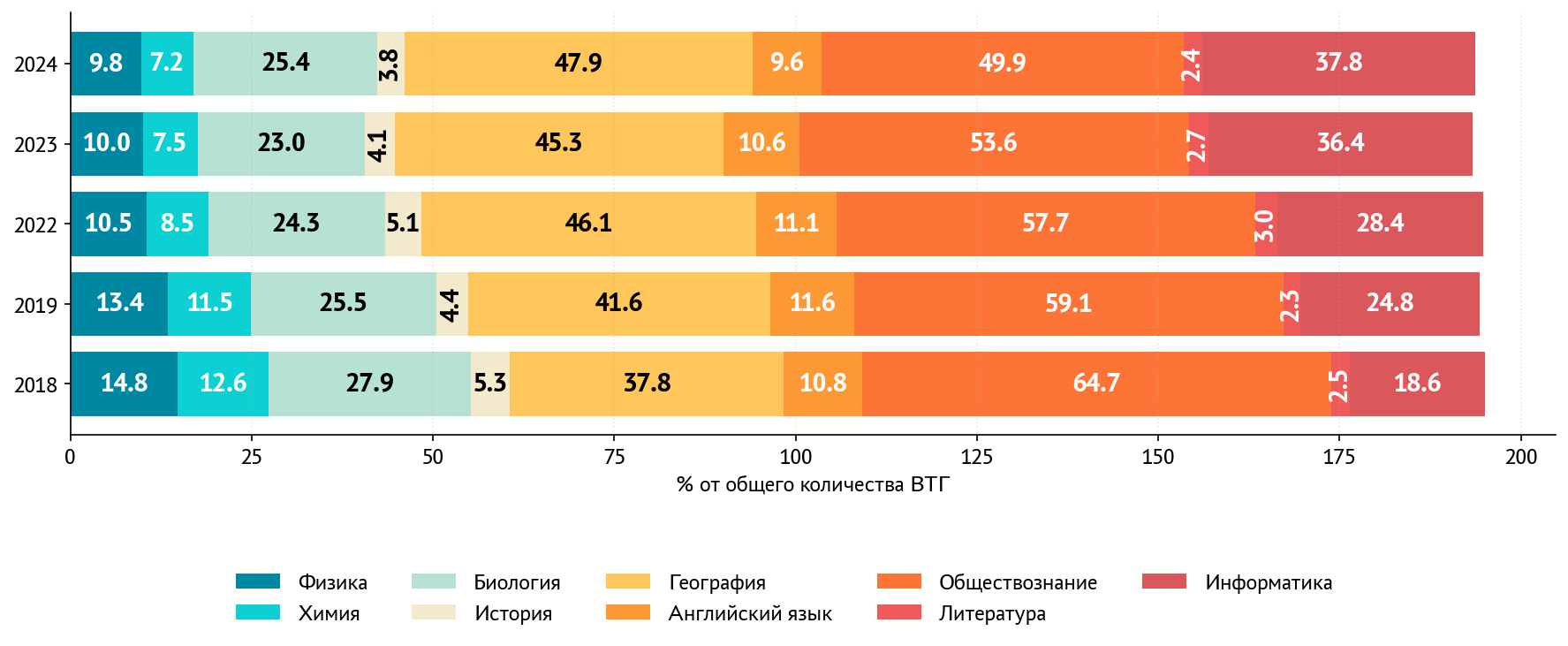 Популярность предметов по выбору выпускниками текущего года
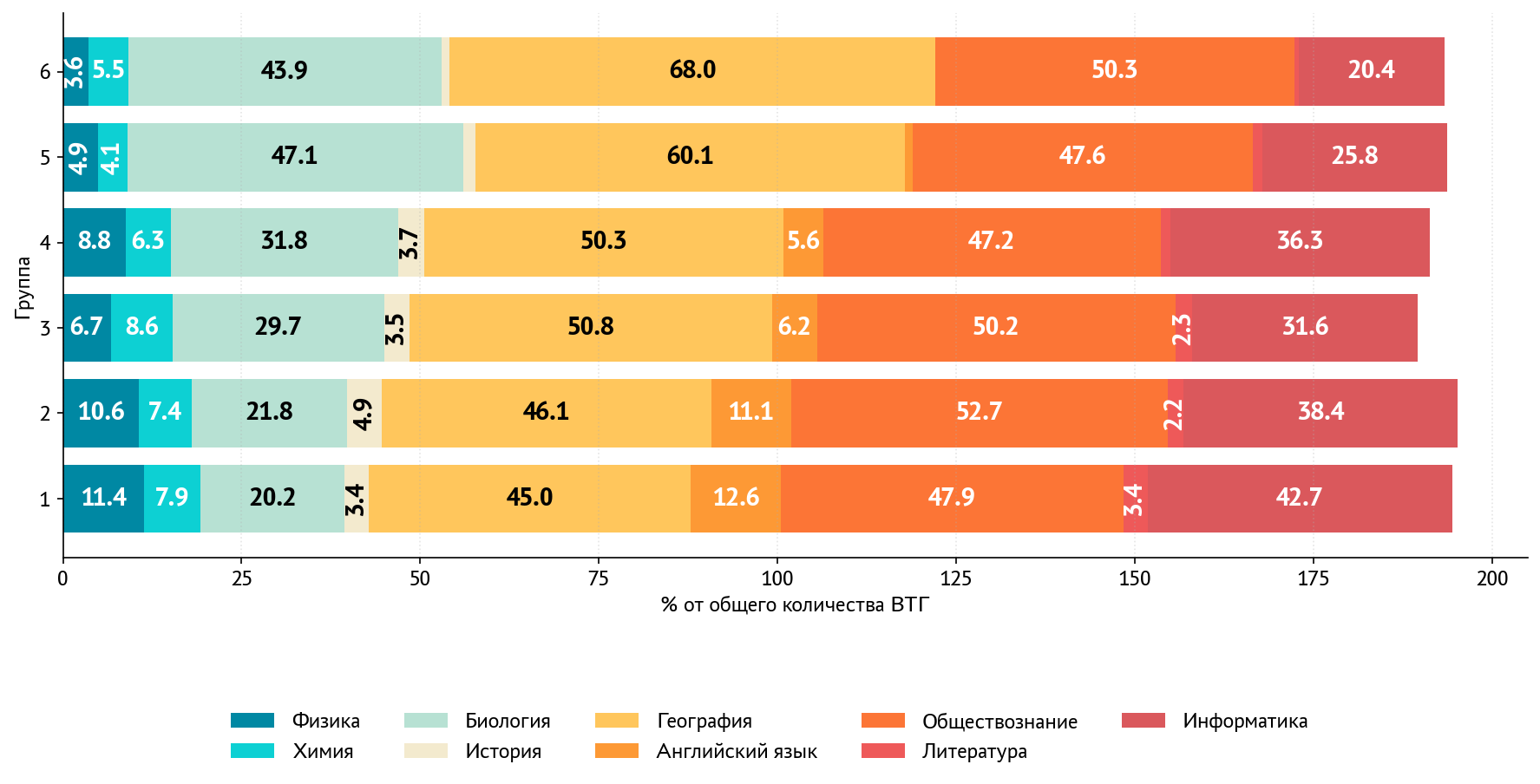 Популярность предметов по выбору по группам ОО в 2024 году
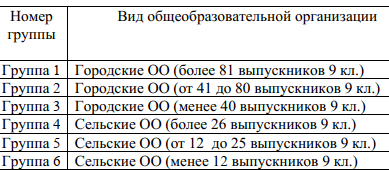 Оценочные процедуры по оценке качества образования в Приморском крае в 2024 году
Русский язык
Общие данные ГИА-9 по русскому языку.
Результаты ГИА-9 по АТЕ по русскому языку
Рекомендации по совершенствованию преподавания учебных предметов для всех обучающихся, а также по организации дифференцированного обучения школьников с разным уровнем предметной подготовки (по результатам САО ОГЭ 2024) https://pkiro.ru/education-quality/sistema-monitoringa-kachestva-dopolnitelnogo-professionalnogo-obrazovaniya-pedagogicheskih-rabotnikov/
Динамика ОО с понижением доли за три года. Русский язык ГИА-9
Низкие результаты по заданиям ГИА-9 (базовый уровень). Русский язык
Оценочные процедуры по оценке качества образования в Приморском крае в 2024 году
Математика
Общие данные ГИА-9 по Математике
Результаты ГИА-9 по АТЕ предмет Математика
Рекомендации по совершенствованию преподавания учебных предметов для всех обучающихся, а также по организации дифференцированного обучения школьников с разным уровнем предметной подготовки (по результатам САО ОГЭ 2024) https://pkiro.ru/education-quality/sistema-monitoringa-kachestva-dopolnitelnogo-professionalnogo-obrazovaniya-pedagogicheskih-rabotnikov/
Динамика ОО с понижением доли за три года.  Математика
Низкие результаты по заданиям ГИА-9 (базовый уровень).  Математика
Оценочные процедуры по оценке качества образования в Приморском крае в 2024 году
Физика
Общие данные ГИА-9 по Физике.
Результаты ГИА-9 по АТЕ по физике
Рекомендации по совершенствованию преподавания учебных предметов для всех обучающихся, а также по организации дифференцированного обучения школьников с разным уровнем предметной подготовки (по результатам САО ОГЭ 2024) https://pkiro.ru/education-quality/sistema-monitoringa-kachestva-dopolnitelnogo-professionalnogo-obrazovaniya-pedagogicheskih-rabotnikov/
Динамика ОО с понижением доли за три года. Физика ГИА-9
Низкие результаты по заданиям ГИА-9. Физика
Оценочные процедуры по оценке качества образования в Приморском крае в 2024 году
География
Общие данные ОГЭ-9 по Географии
Результаты ОГЭ-9 по АТЕ предмет География
Рекомендации по совершенствованию преподавания учебных предметов для всех обучающихся, а также по организации дифференцированного обучения школьников с разным уровнем предметной подготовки (по результатам САО ОГЭ 2024) https://pkiro.ru/education-quality/sistema-monitoringa-kachestva-dopolnitelnogo-professionalnogo-obrazovaniya-pedagogicheskih-rabotnikov/
Динамика ОО с понижением доли за три года предмет География ОГЭ-9
Низкие результаты по заданиям ОГЭ-9 География
Задания 28-29 во всех указанных образовательных организациях выполнены на 0%
Оценочные процедуры по оценке качества образования в Приморском крае в 2024 году
Обществознание
Общие данные ОГЭ-9 по Обществознанию
Результаты ОГЭ-9 по АТЕ предмет Обществознание
Рекомендации по совершенствованию преподавания учебных предметов для всех обучающихся, а также по организации дифференцированного обучения школьников с разным уровнем предметной подготовки (по результатам САО ОГЭ 2024) https://pkiro.ru/education-quality/sistema-monitoringa-kachestva-dopolnitelnogo-professionalnogo-obrazovaniya-pedagogicheskih-rabotnikov/
Динамика ОО с понижением доли за три года предмет Обществознание ОГЭ-9
Динамика ОО с понижением доли за три года предмет Обществознание ОГЭ-9
Низкие результаты по заданиям ОГЭ-9 Обществознание
Оценочные процедуры по оценке качества образования в Приморском крае в 2024 году
Информатика
Общие данные ОГЭ-9 по Информатике
Результаты ОГЭ-9 по АТЕ предмет Информатика
Рекомендации по совершенствованию преподавания учебных предметов для всех обучающихся, а также по организации дифференцированного обучения школьников с разным уровнем предметной подготовки (по результатам САО ОГЭ 2024) https://pkiro.ru/education-quality/sistema-monitoringa-kachestva-dopolnitelnogo-professionalnogo-obrazovaniya-pedagogicheskih-rabotnikov/
Динамика ОО с понижением доли за три года предмет Информатика ОГЭ-9
Динамика ОО с понижением доли за три года предмет Информатика ОГЭ-9
Низкие результаты по заданиям ОГЭ-9 Информатика
Оценочные процедуры по оценке качества образования в Приморском крае в 2024 году
ВПР 8 класс
Доля оценки «2» ВПР.Русский язык за три года
Доля оценки «3» ВПР.Русский язык за три года
Доля оценки «4» ВПР.Русский язык за три года
Доля оценки «5» ВПР.Русский язык за три года
Доля оценки «2» ВПР.Математика за три года
Доля оценки «3»  ВПР.Математика за три года
Доля оценки «4»  ВПР по предмету Математика за три года
Доля оценки «5»  ВПР.Математика за три года
Доля оценок ВПР по физике за три года
Доля оценок ВПР по физике за три года
Сравнение ВПР, ЕГЭ и ОГЭ по трем предметам: русский язык
Сравнение ВПР, ЕГЭ и ОГЭ по трем предметам: математика
Сравнение ВПР, ЕГЭ и ОГЭ по трем предметам: физика
Коллеги, предлагаем использовать данный анализ в 2024-2025 учебном году для совершенствования преподавания учебных предметов и программ повышения квалификации учителей, создании дорожных карт (индивидуальные рабочие программы), планировании работы методических объединений, корректировки основных образовательных программ, оказания своевременной педагогической поддержки коллегам.
Обращаем ваше внимание, что эта и другая актуальная информация о состоянии и развитии образования в Приморском крае представлена центром мониторинговых исследований на официальном сайте ГАУ ДПО ПК ИРО.
Добро пожаловать на сайт ГАУ ДПО ПК ИРО!
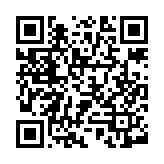 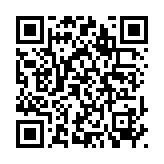 Мониторинговые исследования ПК ИРО (pkiro.ru)
ПК ИРО (pkiro.ru)
Телефон центра мониторинговых исследований: 8(423)2390875